Calendario 2022
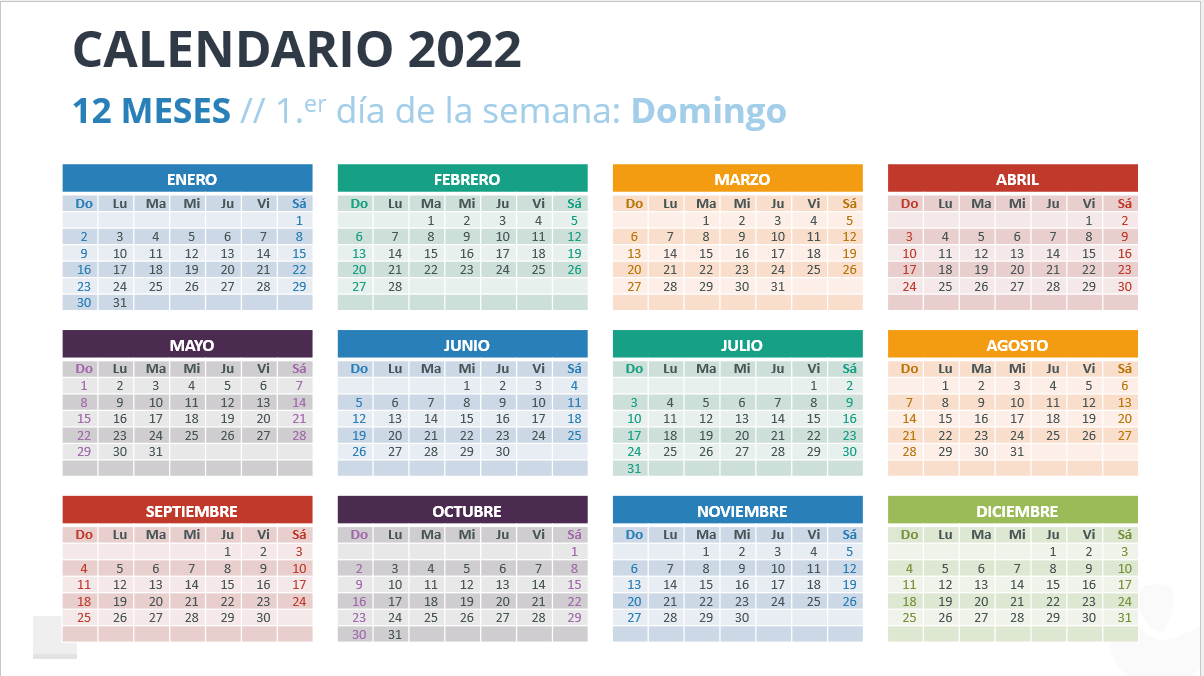 64 diapositivas únicas
16:9 pantalla panorámica
Fácil de editar
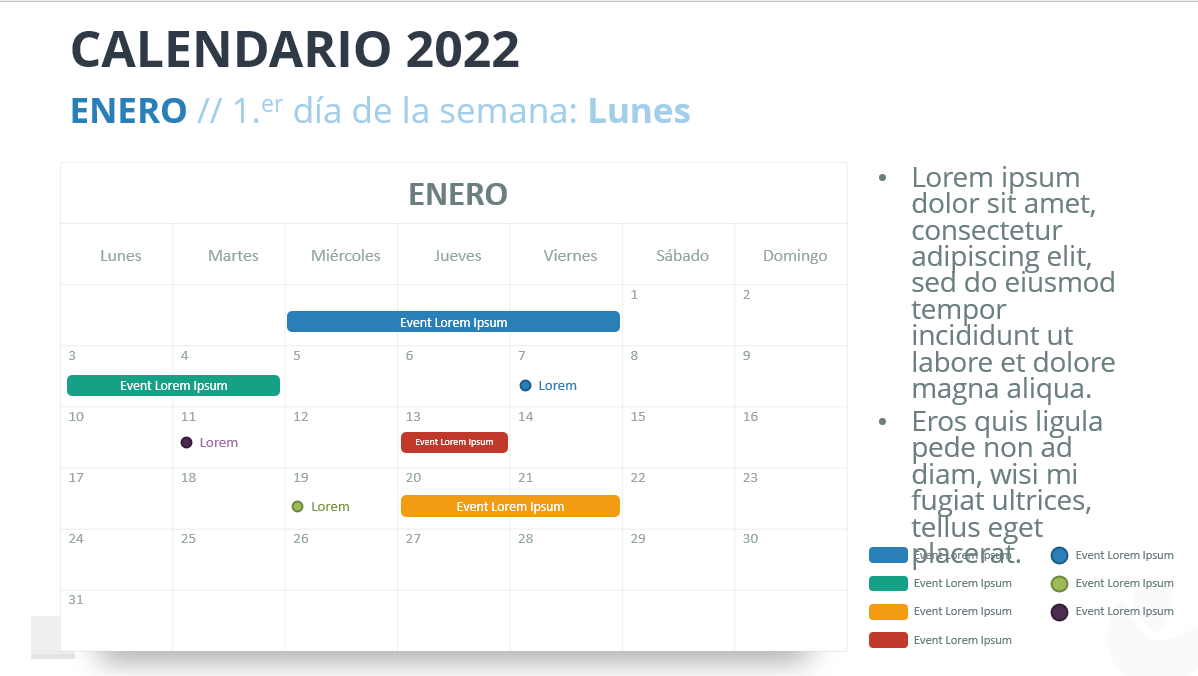 Calendarios 2022
12 Meses (1 Año)
Calendario 2022
12 Meses // 1.er día de la semana: Domingo
[Speaker Notes: © Copyright Showeet.com – Plantillas PowerPoint & Google Slides Gratis y Creativas]
Calendario 2022
12 Meses // 1.er día de la semana: Domingo
[Speaker Notes: © Copyright Showeet.com – Plantillas PowerPoint & Google Slides Gratis y Creativas]
Calendario 2022
12 Meses // 1.er día de la semana: Domingo
[Speaker Notes: © Copyright Showeet.com – Plantillas PowerPoint & Google Slides Gratis y Creativas]
Calendario 2022
12 Meses // 1.er día de la semana: Domingo
Calendario 2022
12 Meses // 1.er día de la semana: Domingo
[Speaker Notes: © Copyright Showeet.com – Plantillas PowerPoint & Google Slides Gratis y Creativas]
Calendario 2022
12 Meses // 1.er día de la semana: Domingo
[Speaker Notes: © Copyright Showeet.com – Plantillas PowerPoint & Google Slides Gratis y Creativas]
Calendario 2022
12 Meses // 1.er día de la semana: Domingo
[Speaker Notes: © Copyright Showeet.com – Plantillas PowerPoint & Google Slides Gratis y Creativas]
Calendario 2022
12 Meses // 1.er día de la semana: Lunes
[Speaker Notes: © Copyright Showeet.com – Plantillas PowerPoint & Google Slides Gratis y Creativas]
Calendario 2022
12 Meses // 1.er día de la semana: Lunes
[Speaker Notes: © Copyright Showeet.com – Plantillas PowerPoint & Google Slides Gratis y Creativas]
Calendario 2022
12 Meses // 1.er día de la semana: Lunes
[Speaker Notes: © Copyright Showeet.com – Plantillas PowerPoint & Google Slides Gratis y Creativas]
Calendario 2022
12 Meses // 1.er día de la semana: Lunes
[Speaker Notes: © Copyright Showeet.com – Plantillas PowerPoint & Google Slides Gratis y Creativas]
Calendario 2022
12 Meses // 1.er día de la semana: Lunes
[Speaker Notes: © Copyright Showeet.com – Plantillas PowerPoint & Google Slides Gratis y Creativas]
Calendario 2022
12 Meses // 1.er día de la semana: Lunes
Calendario 2022
12 Meses // 1.er día de la semana: Lunes
Calendario 2022
6 Meses (Semestres)
Calendario 2022
1.er Semestre // 1.er día de la semana: Domingo
[Speaker Notes: © Copyright Showeet.com – Plantillas PowerPoint & Google Slides Gratis y Creativas]
Calendario 2022
2.o Semestre // 1.er día de la semana: Domingo
[Speaker Notes: © Copyright Showeet.com – Plantillas PowerPoint & Google Slides Gratis y Creativas]
Calendario 2022
1.er Semestre // 1.er día de la semana: Lunes
[Speaker Notes: © Copyright Showeet.com – Plantillas PowerPoint & Google Slides Gratis y Creativas]
Calendario 2022
2.o Semestre // 1.er día de la semana: Lunes
[Speaker Notes: © Copyright Showeet.com – Plantillas PowerPoint & Google Slides Gratis y Creativas]
Calendario 2022
4 Meses
[Speaker Notes: © Copyright Showeet.com – Plantillas PowerPoint & Google Slides Gratis y Creativas]
Calendario 2022
Enero – Abril // 1.er día de la semana: Domingo
Enero - Lorem Ipsum
Febrero - Lorem Ipsum
Marzo - Lorem Ipsum
Abril - Lorem Ipsum
Lorem ipsum dolor sit amet, consectetur adipiscing elit, sed do eiusmod tempor incididunt ut labore et dolore magna aliqua. Facilisis magna etiam tempor orci eu lobortis.
Lorem ipsum dolor sit amet, consectetur adipiscing elit, sed do eiusmod tempor incididunt ut labore et dolore magna aliqua. Facilisis magna etiam tempor orci eu lobortis.
Lorem ipsum dolor sit amet, consectetur adipiscing elit, sed do eiusmod tempor incididunt ut labore et dolore magna aliqua. Facilisis magna etiam tempor orci eu lobortis.
Lorem ipsum dolor sit amet, consectetur adipiscing elit, sed do eiusmod tempor incididunt ut labore et dolore magna aliqua. Facilisis magna etiam tempor orci eu lobortis.
[Speaker Notes: © Copyright Showeet.com – Plantillas PowerPoint & Google Slides Gratis y Creativas]
Calendario 2022
Mayo – Agosto // 1.er día de la semana: Domingo
Mayo - Lorem Ipsum
Junio - Lorem Ipsum
Julio - Lorem Ipsum
Agosto - Lorem Ipsum
Lorem ipsum dolor sit amet, consectetur adipiscing elit, sed do eiusmod tempor incididunt ut labore et dolore magna aliqua. Facilisis magna etiam tempor orci eu lobortis.
Lorem ipsum dolor sit amet, consectetur adipiscing elit, sed do eiusmod tempor incididunt ut labore et dolore magna aliqua. Facilisis magna etiam tempor orci eu lobortis.
Lorem ipsum dolor sit amet, consectetur adipiscing elit, sed do eiusmod tempor incididunt ut labore et dolore magna aliqua. Facilisis magna etiam tempor orci eu lobortis.
Lorem ipsum dolor sit amet, consectetur adipiscing elit, sed do eiusmod tempor incididunt ut labore et dolore magna aliqua. Facilisis magna etiam tempor orci eu lobortis.
[Speaker Notes: © Copyright Showeet.com – Plantillas PowerPoint & Google Slides Gratis y Creativas]
Calendario 2022
Septiembre – Diciembre // 1.er día de la semana: Domingo
Septiembre - Lorem Ipsum
Octubre - Lorem Ipsum
Noviembre - Lorem Ipsum
Diciembre - Lorem Ipsum
Lorem ipsum dolor sit amet, consectetur adipiscing elit, sed do eiusmod tempor incididunt ut labore et dolore magna aliqua. Facilisis magna etiam tempor orci eu lobortis.
Lorem ipsum dolor sit amet, consectetur adipiscing elit, sed do eiusmod tempor incididunt ut labore et dolore magna aliqua. Facilisis magna etiam tempor orci eu lobortis.
Lorem ipsum dolor sit amet, consectetur adipiscing elit, sed do eiusmod tempor incididunt ut labore et dolore magna aliqua. Facilisis magna etiam tempor orci eu lobortis.
Lorem ipsum dolor sit amet, consectetur adipiscing elit, sed do eiusmod tempor incididunt ut labore et dolore magna aliqua. Facilisis magna etiam tempor orci eu lobortis.
[Speaker Notes: © Copyright Showeet.com – Plantillas PowerPoint & Google Slides Gratis y Creativas]
Calendario 2022
Enero – Abril // 1.er día de la semana: Lunes
Enero - Lorem Ipsum
Febrero - Lorem Ipsum
Marzo - Lorem Ipsum
Abril - Lorem Ipsum
Lorem ipsum dolor sit amet, consectetur adipiscing elit, sed do eiusmod tempor incididunt ut labore et dolore magna aliqua. Facilisis magna etiam tempor orci eu lobortis.
Lorem ipsum dolor sit amet, consectetur adipiscing elit, sed do eiusmod tempor incididunt ut labore et dolore magna aliqua. Facilisis magna etiam tempor orci eu lobortis.
Lorem ipsum dolor sit amet, consectetur adipiscing elit, sed do eiusmod tempor incididunt ut labore et dolore magna aliqua. Facilisis magna etiam tempor orci eu lobortis.
Lorem ipsum dolor sit amet, consectetur adipiscing elit, sed do eiusmod tempor incididunt ut labore et dolore magna aliqua. Facilisis magna etiam tempor orci eu lobortis.
[Speaker Notes: © Copyright Showeet.com – Plantillas PowerPoint & Google Slides Gratis y Creativas]
Calendario 2022
Mayo – Agosto // 1.er día de la semana: Lunes
Mayo - Lorem Ipsum
Junio - Lorem Ipsum
Julio - Lorem Ipsum
Agosto - Lorem Ipsum
Lorem ipsum dolor sit amet, consectetur adipiscing elit, sed do eiusmod tempor incididunt ut labore et dolore magna aliqua. Facilisis magna etiam tempor orci eu lobortis.
Lorem ipsum dolor sit amet, consectetur adipiscing elit, sed do eiusmod tempor incididunt ut labore et dolore magna aliqua. Facilisis magna etiam tempor orci eu lobortis.
Lorem ipsum dolor sit amet, consectetur adipiscing elit, sed do eiusmod tempor incididunt ut labore et dolore magna aliqua. Facilisis magna etiam tempor orci eu lobortis.
Lorem ipsum dolor sit amet, consectetur adipiscing elit, sed do eiusmod tempor incididunt ut labore et dolore magna aliqua. Facilisis magna etiam tempor orci eu lobortis.
[Speaker Notes: © Copyright Showeet.com – Plantillas PowerPoint & Google Slides Gratis y Creativas]
Calendario 2022
Septiembre – Diciembre // 1.er día de la semana: Lunes
Septiembre - Lorem Ipsum
Octubre - Lorem Ipsum
Noviembre - Lorem Ipsum
Diciembre - Lorem Ipsum
Lorem ipsum dolor sit amet, consectetur adipiscing elit, sed do eiusmod tempor incididunt ut labore et dolore magna aliqua. Facilisis magna etiam tempor orci eu lobortis.
Lorem ipsum dolor sit amet, consectetur adipiscing elit, sed do eiusmod tempor incididunt ut labore et dolore magna aliqua. Facilisis magna etiam tempor orci eu lobortis.
Lorem ipsum dolor sit amet, consectetur adipiscing elit, sed do eiusmod tempor incididunt ut labore et dolore magna aliqua. Facilisis magna etiam tempor orci eu lobortis.
Lorem ipsum dolor sit amet, consectetur adipiscing elit, sed do eiusmod tempor incididunt ut labore et dolore magna aliqua. Facilisis magna etiam tempor orci eu lobortis.
[Speaker Notes: © Copyright Showeet.com – Plantillas PowerPoint & Google Slides Gratis y Creativas]
Calendario 2022
3 Meses (Trimestres)
[Speaker Notes: © Copyright Showeet.com – Plantillas PowerPoint & Google Slides Gratis y Creativas]
Calendario 2022
1.er Trimestre // 1.er día de la semana: Domingo
11
12
13
22
23
24
25
28
Enero - Lorem Ipsum
Febrero - Lorem Ipsum
Marzo - Lorem Ipsum
Lorem ipsum dolor sit amet, consectetur adipiscing elit, sed do eiusmod tempor incididunt ut labore et dolore magna aliqua. Facilisis magna etiam tempor orci eu lobortis.
Lorem ipsum dolor sit amet, consectetur adipiscing elit, sed do eiusmod tempor incididunt ut labore et dolore magna aliqua. Facilisis magna etiam tempor orci eu lobortis.
Lorem ipsum dolor sit amet, consectetur adipiscing elit, sed do eiusmod tempor incididunt ut labore et dolore magna aliqua. Facilisis magna etiam tempor orci eu lobortis.
[Speaker Notes: © Copyright Showeet.com – Plantillas PowerPoint & Google Slides Gratis y Creativas]
Calendario 2022
2.o Trimestre // 1.er día de la semana: Domingo
13
13
14
21
22
23
24
30
Abril - Lorem Ipsum
Mayo - Lorem Ipsum
Junio - Lorem Ipsum
Lorem ipsum dolor sit amet, consectetur adipiscing elit, sed do eiusmod tempor incididunt ut labore et dolore magna aliqua. Facilisis magna etiam tempor orci eu lobortis.
Lorem ipsum dolor sit amet, consectetur adipiscing elit, sed do eiusmod tempor incididunt ut labore et dolore magna aliqua. Facilisis magna etiam tempor orci eu lobortis.
Lorem ipsum dolor sit amet, consectetur adipiscing elit, sed do eiusmod tempor incididunt ut labore et dolore magna aliqua. Facilisis magna etiam tempor orci eu lobortis.
[Speaker Notes: © Copyright Showeet.com – Plantillas PowerPoint & Google Slides Gratis y Creativas]
Calendario 2022
3.er Trimestre // 1.er día de la semana: Domingo
12
13
14
20
21
22
23
29
Julio - Lorem Ipsum
Agosto - Lorem Ipsum
Septiembre - Lorem Ipsum
Lorem ipsum dolor sit amet, consectetur adipiscing elit, sed do eiusmod tempor incididunt ut labore et dolore magna aliqua. Facilisis magna etiam tempor orci eu lobortis.
Lorem ipsum dolor sit amet, consectetur adipiscing elit, sed do eiusmod tempor incididunt ut labore et dolore magna aliqua. Facilisis magna etiam tempor orci eu lobortis.
Lorem ipsum dolor sit amet, consectetur adipiscing elit, sed do eiusmod tempor incididunt ut labore et dolore magna aliqua. Facilisis magna etiam tempor orci eu lobortis.
[Speaker Notes: © Copyright Showeet.com – Plantillas PowerPoint & Google Slides Gratis y Creativas]
Calendario 2022
4.o Trimestre // 1.er día de la semana: Domingo
11
12
13
20
21
22
23
28
Octubre - Lorem Ipsum
Noviembre - Lorem Ipsum
Diciembre - Lorem Ipsum
Lorem ipsum dolor sit amet, consectetur adipiscing elit, sed do eiusmod tempor incididunt ut labore et dolore magna aliqua. Facilisis magna etiam tempor orci eu lobortis.
Lorem ipsum dolor sit amet, consectetur adipiscing elit, sed do eiusmod tempor incididunt ut labore et dolore magna aliqua. Facilisis magna etiam tempor orci eu lobortis.
Lorem ipsum dolor sit amet, consectetur adipiscing elit, sed do eiusmod tempor incididunt ut labore et dolore magna aliqua. Facilisis magna etiam tempor orci eu lobortis.
[Speaker Notes: © Copyright Showeet.com – Plantillas PowerPoint & Google Slides Gratis y Creativas]
Calendario 2022
1.er Trimestre // 1.er día de la semana: Lunes
12
13
14
22
22
23
24
25
Enero - Lorem Ipsum
Febrero - Lorem Ipsum
Marzo - Lorem Ipsum
Lorem ipsum dolor sit amet, consectetur adipiscing elit, sed do eiusmod tempor incididunt ut labore et dolore magna aliqua. Facilisis magna etiam tempor orci eu lobortis.
Lorem ipsum dolor sit amet, consectetur adipiscing elit, sed do eiusmod tempor incididunt ut labore et dolore magna aliqua. Facilisis magna etiam tempor orci eu lobortis.
Lorem ipsum dolor sit amet, consectetur adipiscing elit, sed do eiusmod tempor incididunt ut labore et dolore magna aliqua. Facilisis magna etiam tempor orci eu lobortis.
[Speaker Notes: © Copyright Showeet.com – Plantillas PowerPoint & Google Slides Gratis y Creativas]
Calendario 2022
2.o Trimestre // 1.er día de la semana: Lunes
7
14
15
21
22
23
24
24
Abril - Lorem Ipsum
Mayo - Lorem Ipsum
Junio - Lorem Ipsum
Lorem ipsum dolor sit amet, consectetur adipiscing elit, sed do eiusmod tempor incididunt ut labore et dolore magna aliqua. Facilisis magna etiam tempor orci eu lobortis.
Lorem ipsum dolor sit amet, consectetur adipiscing elit, sed do eiusmod tempor incididunt ut labore et dolore magna aliqua. Facilisis magna etiam tempor orci eu lobortis.
Lorem ipsum dolor sit amet, consectetur adipiscing elit, sed do eiusmod tempor incididunt ut labore et dolore magna aliqua. Facilisis magna etiam tempor orci eu lobortis.
[Speaker Notes: © Copyright Showeet.com – Plantillas PowerPoint & Google Slides Gratis y Creativas]
Calendario 2022
3.er Trimestre // 1.er día de la semana: Lunes
13
14
15
20
21
22
23
30
Julio - Lorem Ipsum
Agosto - Lorem Ipsum
Septiembre - Lorem Ipsum
Lorem ipsum dolor sit amet, consectetur adipiscing elit, sed do eiusmod tempor incididunt ut labore et dolore magna aliqua. Facilisis magna etiam tempor orci eu lobortis.
Lorem ipsum dolor sit amet, consectetur adipiscing elit, sed do eiusmod tempor incididunt ut labore et dolore magna aliqua. Facilisis magna etiam tempor orci eu lobortis.
Lorem ipsum dolor sit amet, consectetur adipiscing elit, sed do eiusmod tempor incididunt ut labore et dolore magna aliqua. Facilisis magna etiam tempor orci eu lobortis.
[Speaker Notes: © Copyright Showeet.com – Plantillas PowerPoint & Google Slides Gratis y Creativas]
Calendario 2022
4.o Trimestre // 1.er día de la semana: Lunes
12
13
14
20
21
22
23
29
Octubre - Lorem Ipsum
Noviembre - Lorem Ipsum
Diciembre - Lorem Ipsum
Lorem ipsum dolor sit amet, consectetur adipiscing elit, sed do eiusmod tempor incididunt ut labore et dolore magna aliqua. Facilisis magna etiam tempor orci eu lobortis.
Lorem ipsum dolor sit amet, consectetur adipiscing elit, sed do eiusmod tempor incididunt ut labore et dolore magna aliqua. Facilisis magna etiam tempor orci eu lobortis.
Lorem ipsum dolor sit amet, consectetur adipiscing elit, sed do eiusmod tempor incididunt ut labore et dolore magna aliqua. Facilisis magna etiam tempor orci eu lobortis.
[Speaker Notes: © Copyright Showeet.com – Plantillas PowerPoint & Google Slides Gratis y Creativas]
Calendario 2022
1 Mes // 1.er día de la semana: Domingo
Calendario 2022
Enero // 1.er día de la semana: Domingo
Lorem ipsum dolor sit amet, consectetur adipiscing elit, sed do eiusmod tempor incididunt ut labore et dolore magna aliqua.
Eros quis ligula pede non ad diam, wisi mi fugiat ultrices, tellus eget placerat.
Event Lorem Ipsum
Lorem
Lorem
Lorem
Event Lorem Ipsum
Event Lorem Ipsum
Event Lorem Ipsum
Event Lorem Ipsum
Event Lorem Ipsum
Event Lorem Ipsum
Event Lorem Ipsum
Event Lorem Ipsum
Event Lorem Ipsum
Event Lorem Ipsum
[Speaker Notes: © Copyright Showeet.com – Plantillas PowerPoint & Google Slides Gratis y Creativas]
Calendario 2022
Febrero // 1.er día de la semana: Domingo
Lorem ipsum dolor sit amet, consectetur adipiscing elit, sed do eiusmod tempor incididunt ut labore et dolore magna aliqua.
Eros quis ligula pede non ad diam, wisi mi fugiat ultrices, tellus eget placerat.
Event Lorem Ipsum
Lorem
Lorem
Lorem
Event Lorem Ipsum
Event Lorem Ipsum
Event Lorem Ipsum
Event Lorem Ipsum
Event Lorem Ipsum
Event Lorem Ipsum
Event Lorem Ipsum
Event Lorem Ipsum
Event Lorem Ipsum
Event Lorem Ipsum
[Speaker Notes: © Copyright Showeet.com – Plantillas PowerPoint & Google Slides Gratis y Creativas]
Calendario 2022
Marzo // 1.er día de la semana: Domingo
Lorem ipsum dolor sit amet, consectetur adipiscing elit, sed do eiusmod tempor incididunt ut labore et dolore magna aliqua.
Eros quis ligula pede non ad diam, wisi mi fugiat ultrices, tellus eget placerat.
Event Lorem Ipsum
Event Lorem Ipsum
Lorem
Lorem
Lorem
Event Lorem Ipsum
Event Lorem Ipsum
Event Lorem Ipsum
Event Lorem Ipsum
Event Lorem Ipsum
Event Lorem Ipsum
Event Lorem Ipsum
Event Lorem Ipsum
Event Lorem Ipsum
[Speaker Notes: © Copyright Showeet.com – Plantillas PowerPoint & Google Slides Gratis y Creativas]
Calendario 2022
Abril // 1.er día de la semana: Domingo
Lorem ipsum dolor sit amet, consectetur adipiscing elit, sed do eiusmod tempor incididunt ut labore et dolore magna aliqua.
Eros quis ligula pede non ad diam, wisi mi fugiat ultrices, tellus eget placerat.
Event Lorem Ipsum
Event Lorem Ipsum
Lorem
Lorem
Lorem
Event Lorem Ipsum
Event Lorem Ipsum
Event Lorem Ipsum
Event Lorem Ipsum
Event Lorem Ipsum
Event Lorem Ipsum
Event Lorem Ipsum
Event Lorem Ipsum
Event Lorem Ipsum
[Speaker Notes: © Copyright Showeet.com – Plantillas PowerPoint & Google Slides Gratis y Creativas]
Calendario 2022
Mayo // 1.er día de la semana: Domingo
Lorem ipsum dolor sit amet, consectetur adipiscing elit, sed do eiusmod tempor incididunt ut labore et dolore magna aliqua.
Eros quis ligula pede non ad diam, wisi mi fugiat ultrices, tellus eget placerat.
Event Lorem Ipsum
Lorem
Lorem
Lorem
Event Lorem Ipsum
Event Lorem Ipsum
Event Lorem Ipsum
Event Lorem Ipsum
Event Lorem Ipsum
Event Lorem Ipsum
Event Lorem Ipsum
Event Lorem Ipsum
Event Lorem Ipsum
Event Lorem Ipsum
[Speaker Notes: © Copyright Showeet.com – Plantillas PowerPoint & Google Slides Gratis y Creativas]
Calendario 2022
Junio // 1.er día de la semana: Domingo
Lorem ipsum dolor sit amet, consectetur adipiscing elit, sed do eiusmod tempor incididunt ut labore et dolore magna aliqua.
Eros quis ligula pede non ad diam, wisi mi fugiat ultrices, tellus eget placerat.
Event Lorem Ipsum
Lorem
Lorem
Lorem
Event Lorem Ipsum
Event Lorem Ipsum
Event Lorem Ipsum
Event Lorem Ipsum
Event Lorem Ipsum
Event Lorem Ipsum
Event Lorem Ipsum
Event Lorem Ipsum
Event Lorem Ipsum
[Speaker Notes: © Copyright Showeet.com – Plantillas PowerPoint & Google Slides Gratis y Creativas]
Calendario 2022
Julio // 1.er día de la semana: Domingo
Lorem ipsum dolor sit amet, consectetur adipiscing elit, sed do eiusmod tempor incididunt ut labore et dolore magna aliqua.
Eros quis ligula pede non ad diam, wisi mi fugiat ultrices, tellus eget placerat.
Event Lorem Ipsum
Event Lorem Ipsum
Lorem
Lorem
Lorem
Event Lorem Ipsum
Event Lorem Ipsum
Event Lorem Ipsum
Event Lorem Ipsum
Event Lorem Ipsum
Event Lorem Ipsum
Event Lorem Ipsum
Event Lorem Ipsum
Event Lorem Ipsum
[Speaker Notes: © Copyright Showeet.com – Plantillas PowerPoint & Google Slides Gratis y Creativas]
Calendario 2022
Agosto // 1.er día de la semana: Domingo
Lorem ipsum dolor sit amet, consectetur adipiscing elit, sed do eiusmod tempor incididunt ut labore et dolore magna aliqua.
Eros quis ligula pede non ad diam, wisi mi fugiat ultrices, tellus eget placerat.
Event Lorem Ipsum
Event Lorem Ipsum
Lorem
Lorem
Lorem
Event Lorem Ipsum
Event Lorem Ipsum
Event Lorem Ipsum
Event Lorem Ipsum
Event Lorem Ipsum
Event Lorem Ipsum
Event Lorem Ipsum
Event Lorem Ipsum
Event Lorem Ipsum
[Speaker Notes: © Copyright Showeet.com – Plantillas PowerPoint & Google Slides Gratis y Creativas]
Calendario 2022
Septiembre // 1.er día de la semana: Domingo
Lorem ipsum dolor sit amet, consectetur adipiscing elit, sed do eiusmod tempor incididunt ut labore et dolore magna aliqua.
Eros quis ligula pede non ad diam, wisi mi fugiat ultrices, tellus eget placerat.
Event Lorem Ipsum
Event Lorem Ipsum
Lorem
Lorem
Lorem
Event Lorem Ipsum
Event Lorem Ipsum
Event Lorem Ipsum
Event Lorem Ipsum
Event Lorem Ipsum
Event Lorem Ipsum
Event Lorem Ipsum
Event Lorem Ipsum
Event Lorem Ipsum
[Speaker Notes: © Copyright Showeet.com – Plantillas PowerPoint & Google Slides Gratis y Creativas]
Calendario 2022
Octubre // 1.er día de la semana: Domingo
Lorem ipsum dolor sit amet, consectetur adipiscing elit, sed do eiusmod tempor incididunt ut labore et dolore magna aliqua.
Eros quis ligula pede non ad diam, wisi mi fugiat ultrices, tellus eget placerat.
Event Lorem Ipsum
Lorem
Lorem
Lorem
Event Lorem Ipsum
Event Lorem Ipsum
Event Lorem Ipsum
Event Lorem Ipsum
Event Lorem Ipsum
Event Lorem Ipsum
Event Lorem Ipsum
Event Lorem Ipsum
Event Lorem Ipsum
Event Lorem Ipsum
[Speaker Notes: © Copyright Showeet.com – Plantillas PowerPoint & Google Slides Gratis y Creativas]
Calendario 2022
Noviembre // 1.er día de la semana: Domingo
Lorem ipsum dolor sit amet, consectetur adipiscing elit, sed do eiusmod tempor incididunt ut labore et dolore magna aliqua.
Eros quis ligula pede non ad diam, wisi mi fugiat ultrices, tellus eget placerat.
Event Lorem Ipsum
Event Lorem Ipsum
Lorem
Lorem
Lorem
Event Lorem Ipsum
Event Lorem Ipsum
Event Lorem Ipsum
Event Lorem Ipsum
Event Lorem Ipsum
Event Lorem Ipsum
Event Lorem Ipsum
Event Lorem Ipsum
Event Lorem Ipsum
[Speaker Notes: © Copyright Showeet.com – Plantillas PowerPoint & Google Slides Gratis y Creativas]
Calendario 2022
Diciembre // 1.er día de la semana: Domingo
Lorem ipsum dolor sit amet, consectetur adipiscing elit, sed do eiusmod tempor incididunt ut labore et dolore magna aliqua.
Eros quis ligula pede non ad diam, wisi mi fugiat ultrices, tellus eget placerat.
Event Lorem Ipsum
Event Lorem Ipsum
Lorem
Lorem
Lorem
Event Lorem Ipsum
Event Lorem Ipsum
Event Lorem Ipsum
Event Lorem Ipsum
Event Lorem Ipsum
Event Lorem Ipsum
Event Lorem Ipsum
Event Lorem Ipsum
Event Lorem Ipsum
[Speaker Notes: © Copyright Showeet.com – Plantillas PowerPoint & Google Slides Gratis y Creativas]
Calendario 2022
1 Mes // 1.er día de la semana: Lunes
Calendario 2022
ENERO // 1.er día de la semana: Lunes
Lorem ipsum dolor sit amet, consectetur adipiscing elit, sed do eiusmod tempor incididunt ut labore et dolore magna aliqua.
Eros quis ligula pede non ad diam, wisi mi fugiat ultrices, tellus eget placerat.
Event Lorem Ipsum
Event Lorem Ipsum
Lorem
Lorem
Lorem
Event Lorem Ipsum
Event Lorem Ipsum
Event Lorem Ipsum
Event Lorem Ipsum
Event Lorem Ipsum
Event Lorem Ipsum
Event Lorem Ipsum
Event Lorem Ipsum
Event Lorem Ipsum
[Speaker Notes: © Copyright Showeet.com – Plantillas PowerPoint & Google Slides Gratis y Creativas]
Calendario 2022
Febrero // 1.er día de la semana: Lunes
Lorem ipsum dolor sit amet, consectetur adipiscing elit, sed do eiusmod tempor incididunt ut labore et dolore magna aliqua.
Eros quis ligula pede non ad diam, wisi mi fugiat ultrices, tellus eget placerat.
Event Lorem Ipsum
Event Lorem Ipsum
Lorem
Lorem
Lorem
Event Lorem Ipsum
Event Lorem Ipsum
Event Lorem Ipsum
Event Lorem Ipsum
Event Lorem Ipsum
Event Lorem Ipsum
Event Lorem Ipsum
Event Lorem Ipsum
Event Lorem Ipsum
53
Calendario 2022
Marzo // 1.er día de la semana: Lunes
Lorem ipsum dolor sit amet, consectetur adipiscing elit, sed do eiusmod tempor incididunt ut labore et dolore magna aliqua.
Eros quis ligula pede non ad diam, wisi mi fugiat ultrices, tellus eget placerat.
Event Lorem Ipsum
Event Lorem Ipsum
Lorem
Lorem
Lorem
Event Lorem Ipsum
Event Lorem Ipsum
Event Lorem Ipsum
Event Lorem Ipsum
Event Lorem Ipsum
Event Lorem Ipsum
Event Lorem Ipsum
Event Lorem Ipsum
Event Lorem Ipsum
Calendario 2022
Abril // 1.er día de la semana: Lunes
Lorem ipsum dolor sit amet, consectetur adipiscing elit, sed do eiusmod tempor incididunt ut labore et dolore magna aliqua.
Eros quis ligula pede non ad diam, wisi mi fugiat ultrices, tellus eget placerat.
Event Lorem Ipsum
Lorem
Lorem
Lorem
Event Lorem Ipsum
Event Lorem Ipsum
Event Lorem Ipsum
Event Lorem Ipsum
Event Lorem Ipsum
Event Lorem Ipsum
Event Lorem Ipsum
Event Lorem Ipsum
Event Lorem Ipsum
Event Lorem Ipsum
Calendario 2022
Mayo // 1.er día de la semana: Lunes
Lorem ipsum dolor sit amet, consectetur adipiscing elit, sed do eiusmod tempor incididunt ut labore et dolore magna aliqua.
Eros quis ligula pede non ad diam, wisi mi fugiat ultrices, tellus eget placerat.
Event Lorem Ipsum
Lorem
Lorem
Lorem
Event Lorem Ipsum
Event Lorem Ipsum
Event Lorem Ipsum
Event Lorem Ipsum
Event Lorem Ipsum
Event Lorem Ipsum
Event Lorem Ipsum
Event Lorem Ipsum
Event Lorem Ipsum
Event Lorem Ipsum
56
Calendario 2022
Junio // 1.er día de la semana: Lunes
Lorem ipsum dolor sit amet, consectetur adipiscing elit, sed do eiusmod tempor incididunt ut labore et dolore magna aliqua.
Eros quis ligula pede non ad diam, wisi mi fugiat ultrices, tellus eget placerat.
Event Lorem Ipsum
Event Lorem Ipsum
Lorem
Lorem
Lorem
Event Lorem Ipsum
Event Lorem Ipsum
Event Lorem Ipsum
Event Lorem Ipsum
Event Lorem Ipsum
Event Lorem Ipsum
Event Lorem Ipsum
Event Lorem Ipsum
Event Lorem Ipsum
Calendario 2022
Julio // 1.er día de la semana: Lunes
Lorem ipsum dolor sit amet, consectetur adipiscing elit, sed do eiusmod tempor incididunt ut labore et dolore magna aliqua.
Eros quis ligula pede non ad diam, wisi mi fugiat ultrices, tellus eget placerat.
Event Lorem Ipsum
Event Lorem Ipsum
Lorem
Lorem
Lorem
Event Lorem Ipsum
Event Lorem Ipsum
Event Lorem Ipsum
Event Lorem Ipsum
Event Lorem Ipsum
Event Lorem Ipsum
Event Lorem Ipsum
Event Lorem Ipsum
Event Lorem Ipsum
Calendario 2022
Agosto // 1.er día de la semana: Lunes
Lorem ipsum dolor sit amet, consectetur adipiscing elit, sed do eiusmod tempor incididunt ut labore et dolore magna aliqua.
Eros quis ligula pede non ad diam, wisi mi fugiat ultrices, tellus eget placerat.
Event Lorem Ipsum
Lorem
Lorem
Lorem
Event Lorem Ipsum
Event Lorem Ipsum
Event Lorem Ipsum
Event Lorem Ipsum
Event Lorem Ipsum
Event Lorem Ipsum
Event Lorem Ipsum
Event Lorem Ipsum
Event Lorem Ipsum
Event Lorem Ipsum
59
Calendario 2022
Septiembre // 1.er día de la semana: Lunes
Lorem ipsum dolor sit amet, consectetur adipiscing elit, sed do eiusmod tempor incididunt ut labore et dolore magna aliqua.
Eros quis ligula pede non ad diam, wisi mi fugiat ultrices, tellus eget placerat.
Event Lorem Ipsum
Lorem
Lorem
Lorem
Event Lorem Ipsum
Event Lorem Ipsum
Event Lorem Ipsum
Event Lorem Ipsum
Event Lorem Ipsum
Event Lorem Ipsum
Event Lorem Ipsum
Event Lorem Ipsum
Event Lorem Ipsum
60
Calendario 2022
Octubre // 1.er día de la semana: Lunes
Lorem ipsum dolor sit amet, consectetur adipiscing elit, sed do eiusmod tempor incididunt ut labore et dolore magna aliqua.
Eros quis ligula pede non ad diam, wisi mi fugiat ultrices, tellus eget placerat.
Event Lorem Ipsum
Event Lorem Ipsum
Lorem
Lorem
Lorem
Event Lorem Ipsum
Event Lorem Ipsum
Event Lorem Ipsum
Event Lorem Ipsum
Event Lorem Ipsum
Event Lorem Ipsum
Event Lorem Ipsum
Event Lorem Ipsum
Event Lorem Ipsum
Calendario 2022
Noviembre // 1.er día de la semana: Lunes
Lorem ipsum dolor sit amet, consectetur adipiscing elit, sed do eiusmod tempor incididunt ut labore et dolore magna aliqua.
Eros quis ligula pede non ad diam, wisi mi fugiat ultrices, tellus eget placerat.
Event Lorem Ipsum
Event Lorem Ipsum
Lorem
Lorem
Lorem
Event Lorem Ipsum
Event Lorem Ipsum
Event Lorem Ipsum
Event Lorem Ipsum
Event Lorem Ipsum
Event Lorem Ipsum
Event Lorem Ipsum
Event Lorem Ipsum
Event Lorem Ipsum
62
Calendario 2022
Diciembre // 1.er día de la semana: Lunes
Lorem ipsum dolor sit amet, consectetur adipiscing elit, sed do eiusmod tempor incididunt ut labore et dolore magna aliqua.
Eros quis ligula pede non ad diam, wisi mi fugiat ultrices, tellus eget placerat.
Event Lorem Ipsum
Lorem
Lorem
Lorem
Event Lorem Ipsum
Event Lorem Ipsum
Event Lorem Ipsum
Event Lorem Ipsum
Event Lorem Ipsum
Event Lorem Ipsum
Event Lorem Ipsum
Event Lorem Ipsum
Event Lorem Ipsum
63
Esperamos que les gusten esas plantillas :)
[Speaker Notes: © Copyright Showeet.com – Plantillas PowerPoint & Google Slides Gratis y Creativas]